نظافة اليدين والقدمين
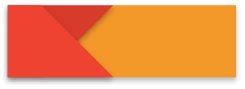 38
كتاب الطالب
المفاهيم الرئيسة:
. نظافة اليدين.
. نظافة القدمين.
فيم تستخدمين يديك وقدميك خلال اليوم؟
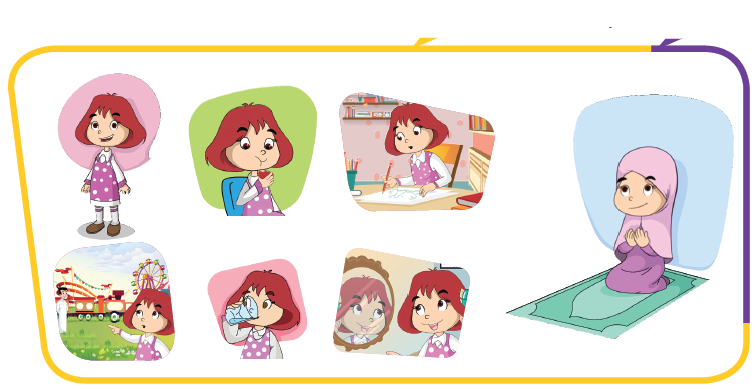 نظافة اليدين والقدمين
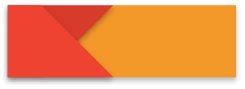 38
كتاب الطالب
أتحدث مع زميلاتي ومعلمتي حول استخدامات أخرى لليدين والقدمين.
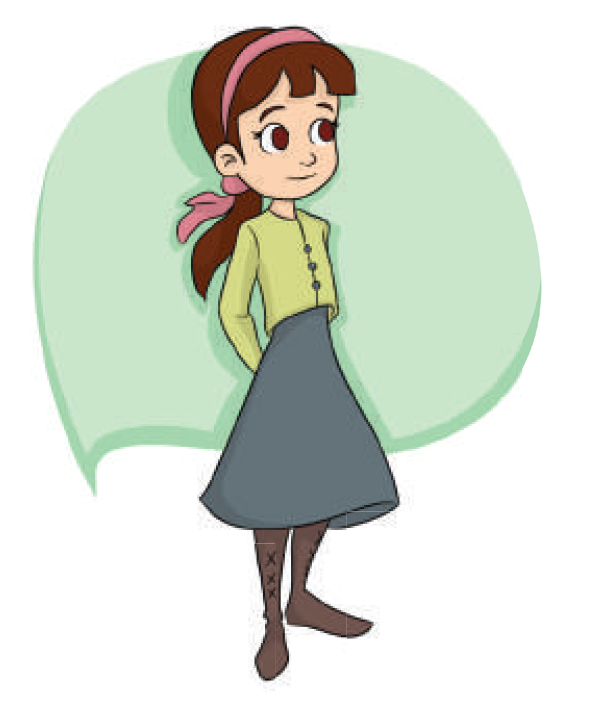 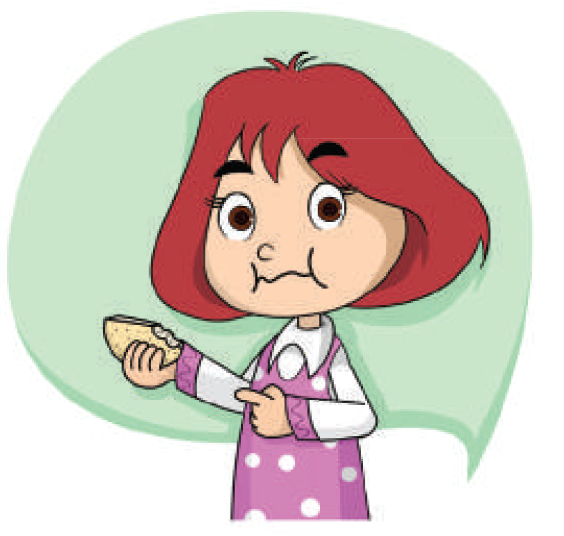 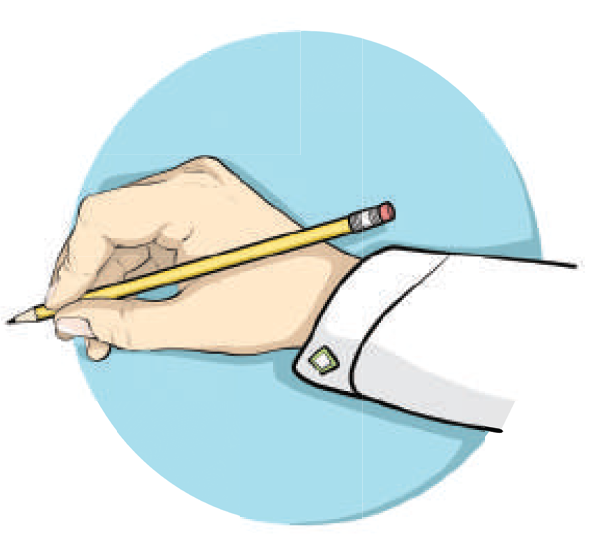 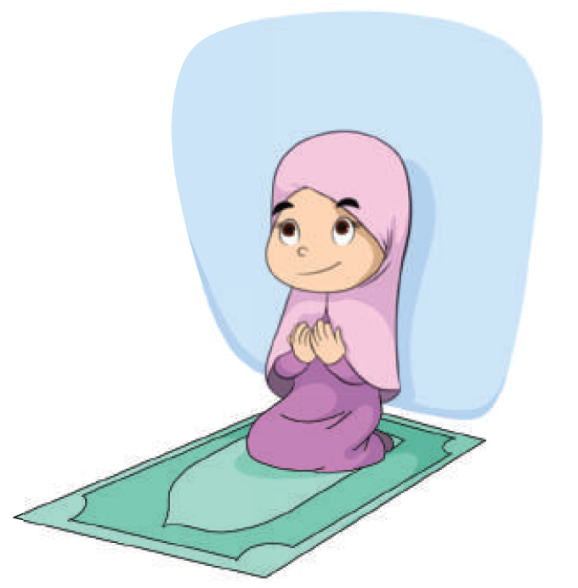 الكتابة
تناول الطعام
المشي
الصلاة
نظافة اليدين والقدمين
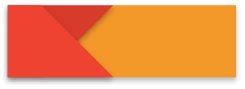 38
كتاب الطالب
نشاط1
شاركي زميلاتك لعبة تستخدمين فيها يديك وقدميك.
كرة الطائرة
نظافة اليدين والقدمين
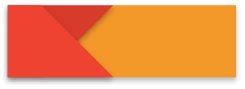 38
كتاب الطالب
أقرأ الصورة:
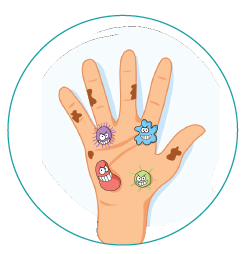 ماذا ترين في الصورة؟
ما اسم هذه الكائنات الدقيقة؟
كيف يمكنك التخلص منها؟
نظافة اليدين والقدمين
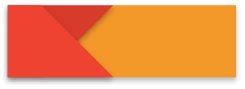 39
كتاب الطالب
نشاط2
اجمعي الأدوات التي تحتاجينها في تنظيف يديك والعناية بهما في سلة التسوق
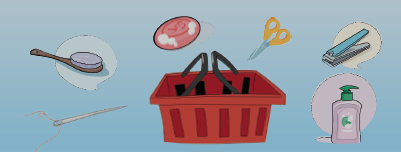 نظافة اليدين والقدمين
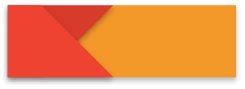 39
كتاب الطالب
متى يجب أن أغسل يدي بالماء والصابون:
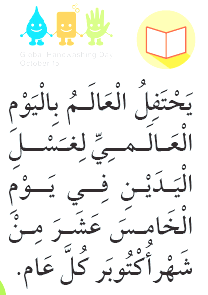 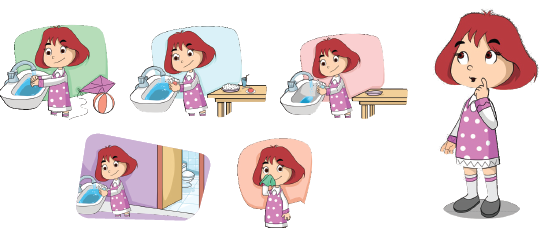 نظافة اليدين والقدمين
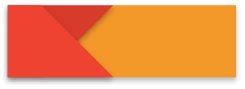 40
كتاب الطالب
أسمي الأدوات التي أحتاجها في تنظيف يديّ والعناية بهما في الأشكال الآتية:
الصابون
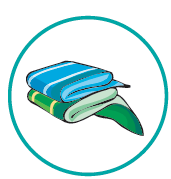 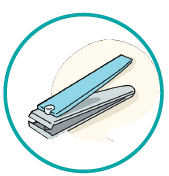 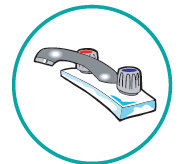 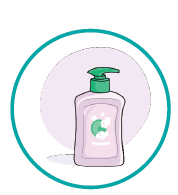 المنشفة
القصافة
المغسلة
نشاط3
نظافة اليدين والقدمين
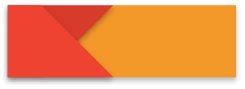 40
كتاب الطالب
طبقي طريقة غسل يديك وتجفيفهما بطريقة صحيحة كما يلي:
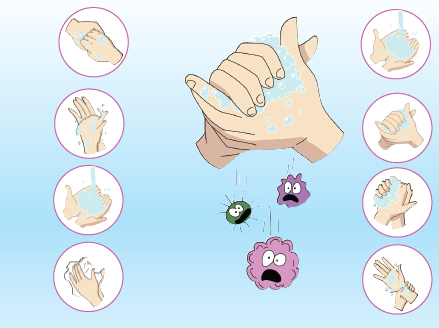 نظافة اليدين والقدمين
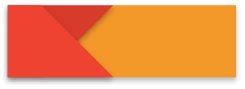 18
كتاب الطالب
نشاط
قومي بغسل وتجفيف يديك بطريقة صحيحة.
1- أبلل يدي بالماء الجاري.
2- استخدم الصابون مع فرك اليدين جيدًا.
3- ثم أقم بتوزيع رغوة الصابون من ناحية ظهر الكف.
4- أتأكد أن الصابون تغلغل بين الأصابع.
5- أقم بعمل قبضة على أصابع كل يد.
6- مع الاهتمام بشكل خاص بالإبهامين.
7- اضغط بأطراف أصابع كل يد على اليد الأخرى.
8- أجفف يديك جيدًا باستعمال منشفة نظيفة.
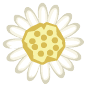 أغسل يديّ جيداً بعد الخروج من دورة المياه بالماء والصابون.
نشاط4
نظافة اليدين والقدمين
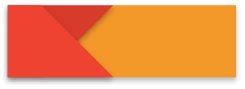 41
كتاب الطالب
السبب والنتيجة
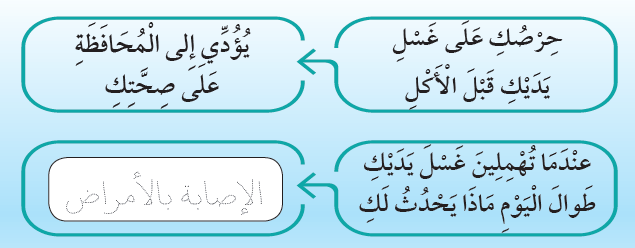 أستمع وأنشد
الدرس الثاني:
نظافة اليدين والقدمين
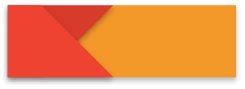 41
كتاب الطالب
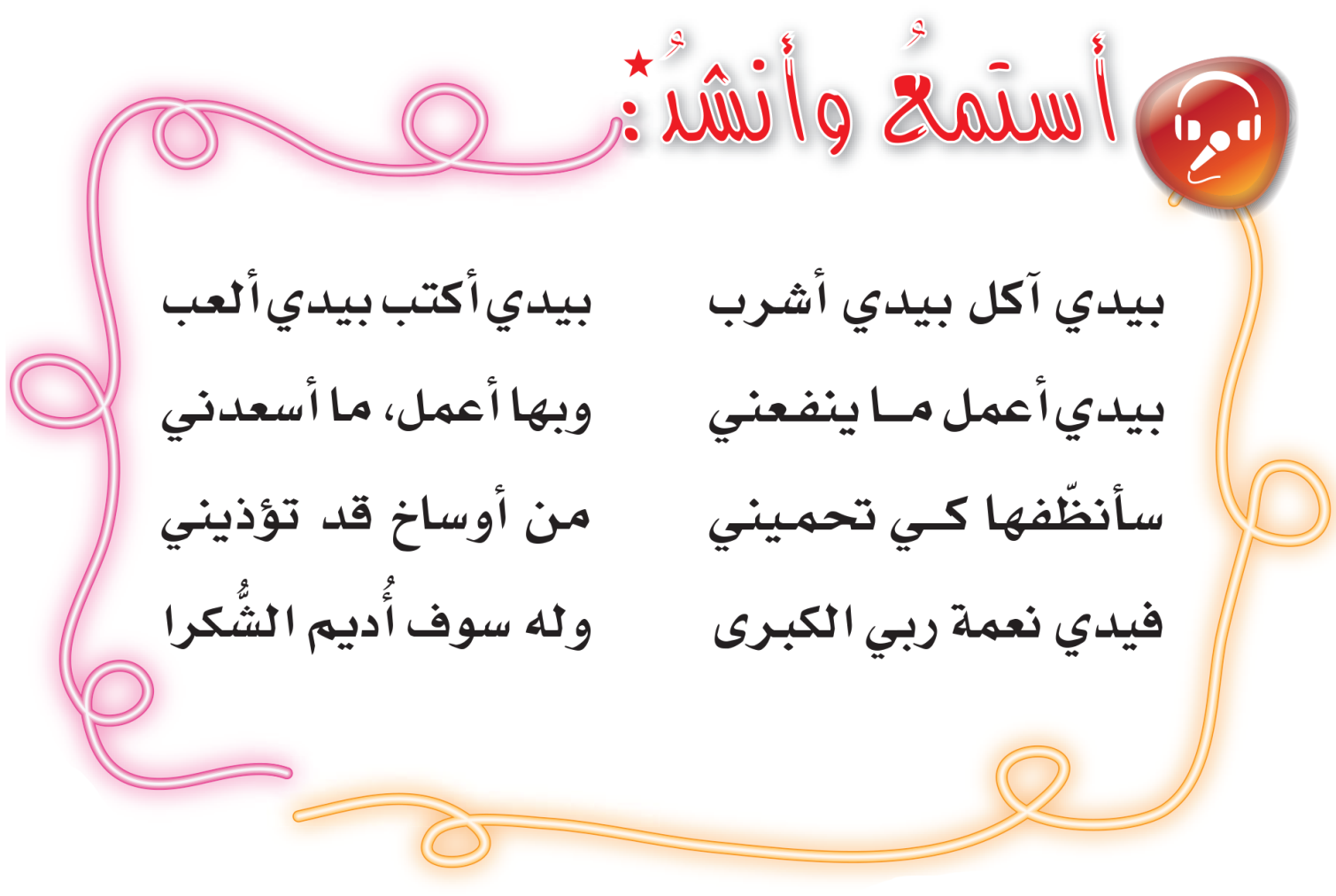 نشاط5
نظافة اليدين والقدمين
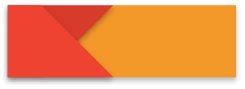 42
كتاب الطالب
ماذا تسمى لغة التحدث باليدين؟
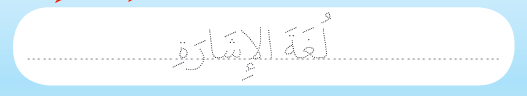 نظافة اليدين والقدمين
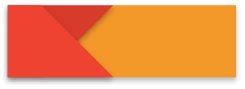 42
كتاب الطالب
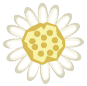 لسلامة قدمي وحمايتها أستخدم ما يلي:
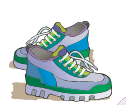 المرطبات
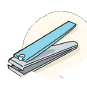 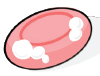 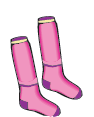 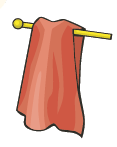 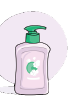 الشراب
الأحذية
القصافة
الصابون
المنشفة
نظافة اليدين والقدمين
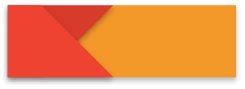 42
كتاب الطالب
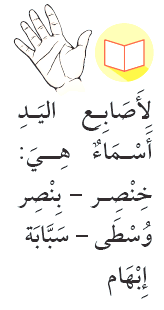 تغيير الجوارب يوميا يمنع ظهور الرائحة الكريهة.
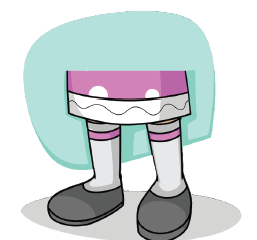 لبس الحذاء المناسب يساعد على حماية القدمين.
نشاط6
نظافة اليدين والقدمين
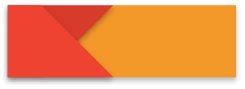 43
كتاب الطالب
أضع علامة ( √ ) أمام التصرف الذي قمت به اليوم:
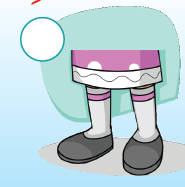 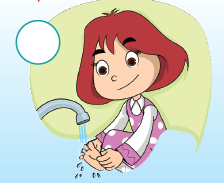 √
نظافة اليدين والقدمين
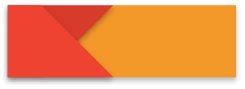 43
كتاب الطالب
إرشادات عامة
1- الحرص على غسل اليدين قبل الأكل وبعده يحافظ على صحتك.
2- البس الحذاء المناسب يساعد على حماية القدمين.
3- تغيير الجوارب يوميا يمنع ظهور الرائحة الكريهة.
4- طريقة التحدث باليدين هي لغة الإشارة.
هيا نمرح
نظافة اليدين والقدمين
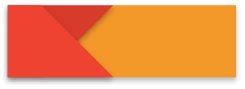 44
كتاب الطالب
أساعد القدم للوصول إلى ما يحميها:
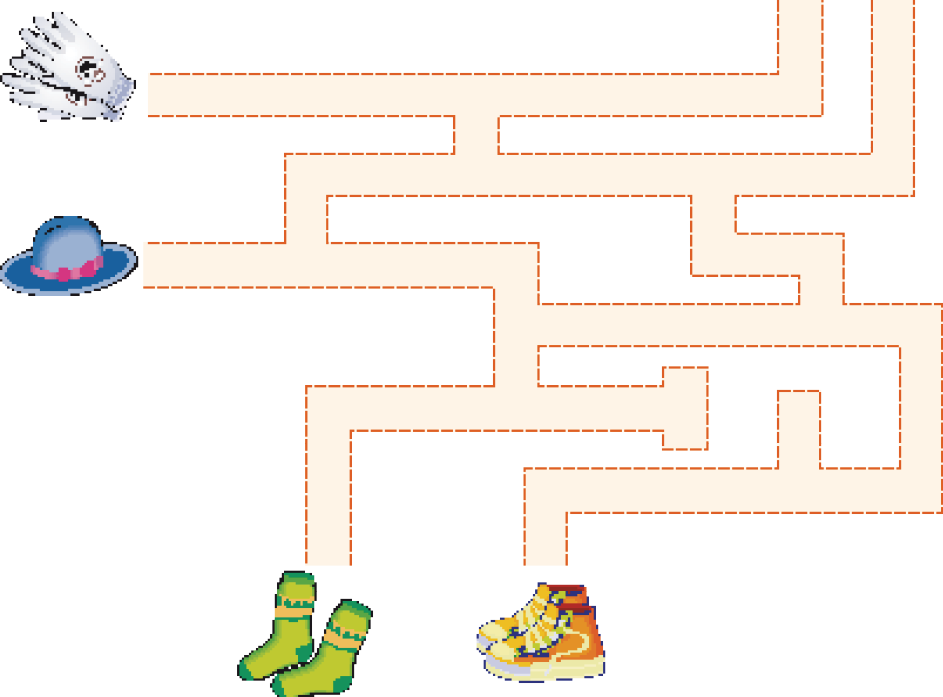 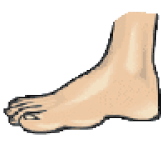 هيا نمرح
نظافة اليدين والقدمين
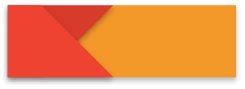 45
كتاب الطالب
أَرسمُ  حول الصور الصحيحة:
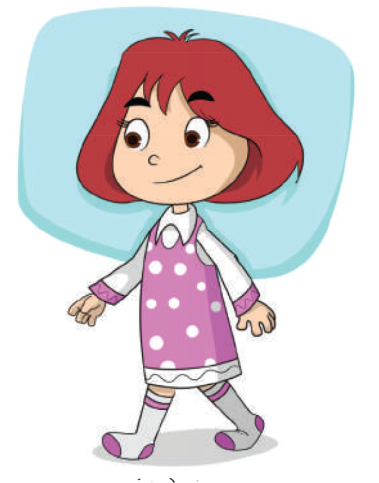 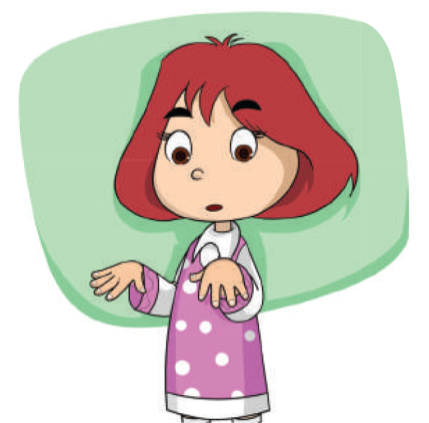 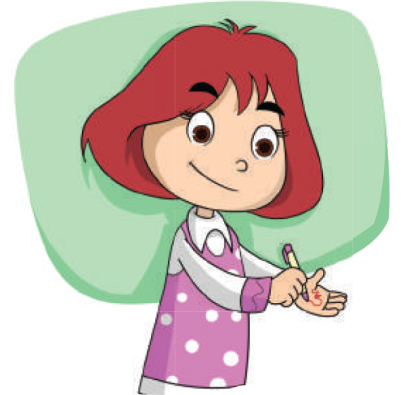 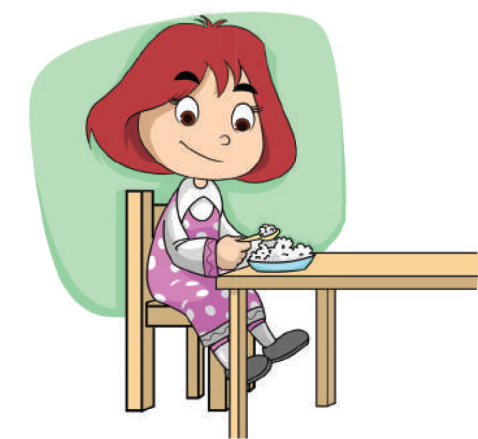 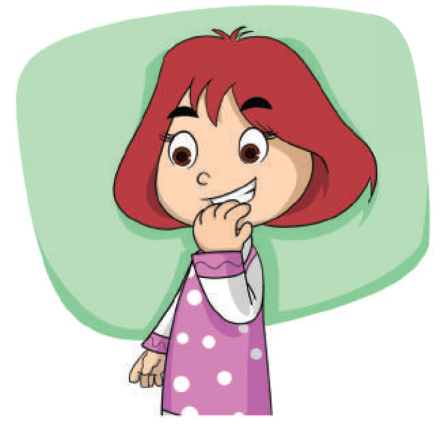 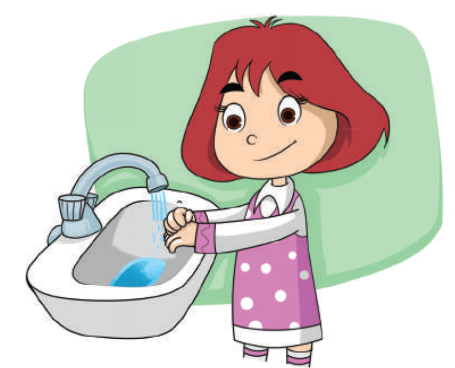 نظافة اليدين والقدمين
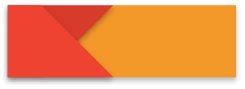 46
كتاب الطالب
أحدد يدي بالقلم ثم ألونها:
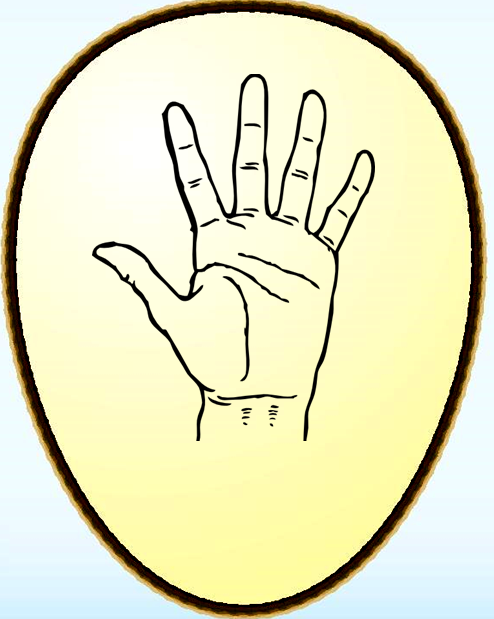